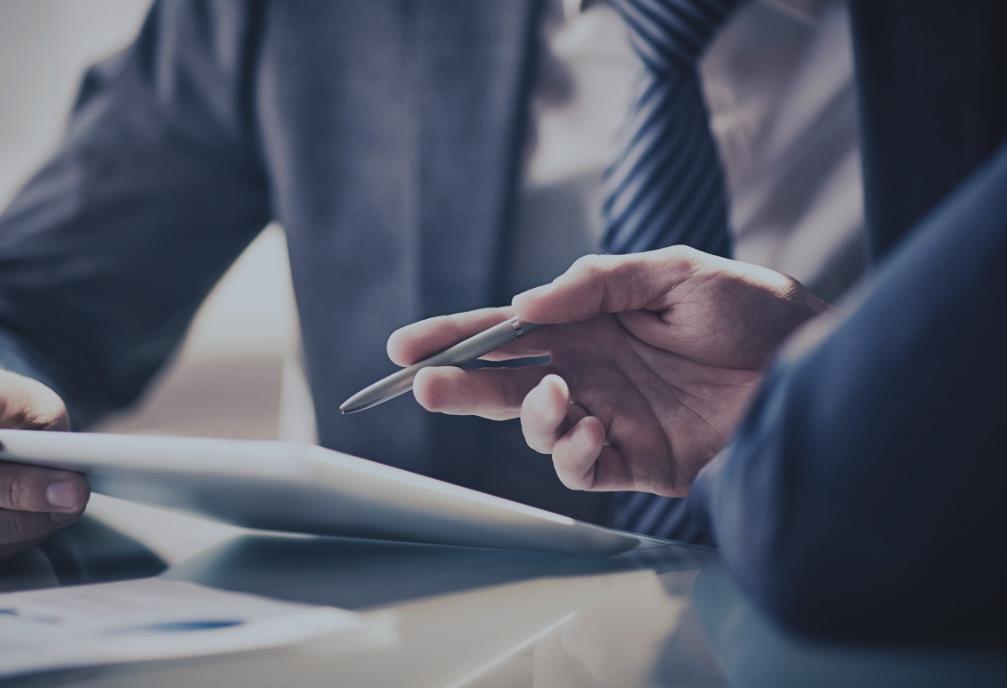 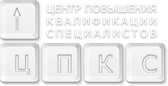 Der Managementprozess der Integration von  PädagogInnen in den Beruf«Integral»
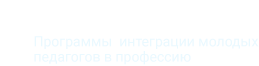 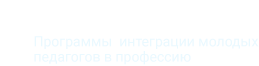 Gechtmann А.L., Direktorin des Zentrums «Informations-methodisches Zentrum» des Vassileostrovski Stadtbezirkes 
Sankt-Petersburg
1
Faktoren, die einen negativen Einfluss auf die Integration von JunglehrerInnen in den Beruf ausüben
1. Kirchturmmanagement (kurzsichtiges Management) 
2. Berufliche professionelle Motivation 
3. Schlechte, nicht ausreichende berufliche Ausbildung
4. Soziale Störanfälligkeit, Schwachstellen
5. Müdigkeit
2
Programm der Integration von JunglehrerInnen in den Beruf im Vassileostrovski Bezirk unter der Teilnahme des Gastgebers
3
Aktualität des Systems «Integral»
Management des Programms im Rahmen der Integration der JunglehrerInnen in den Beruf soll gewährleisten:
Notwendigkeit der Kommunikation für die TeilnehmerInnen im Programm intern;
Möglichkeit für JunglehrerInnen  praktische Unterlagen   jederzeit  zu verwenden;
Teilnahme der Arbeitgeber am Integrationsprogramm.
«Integral» - das elektronische System, das Eigenschaften vom Lernmanagementsystem  (LMS) und vom Beziehungsmanagementsystem (CRM) hat
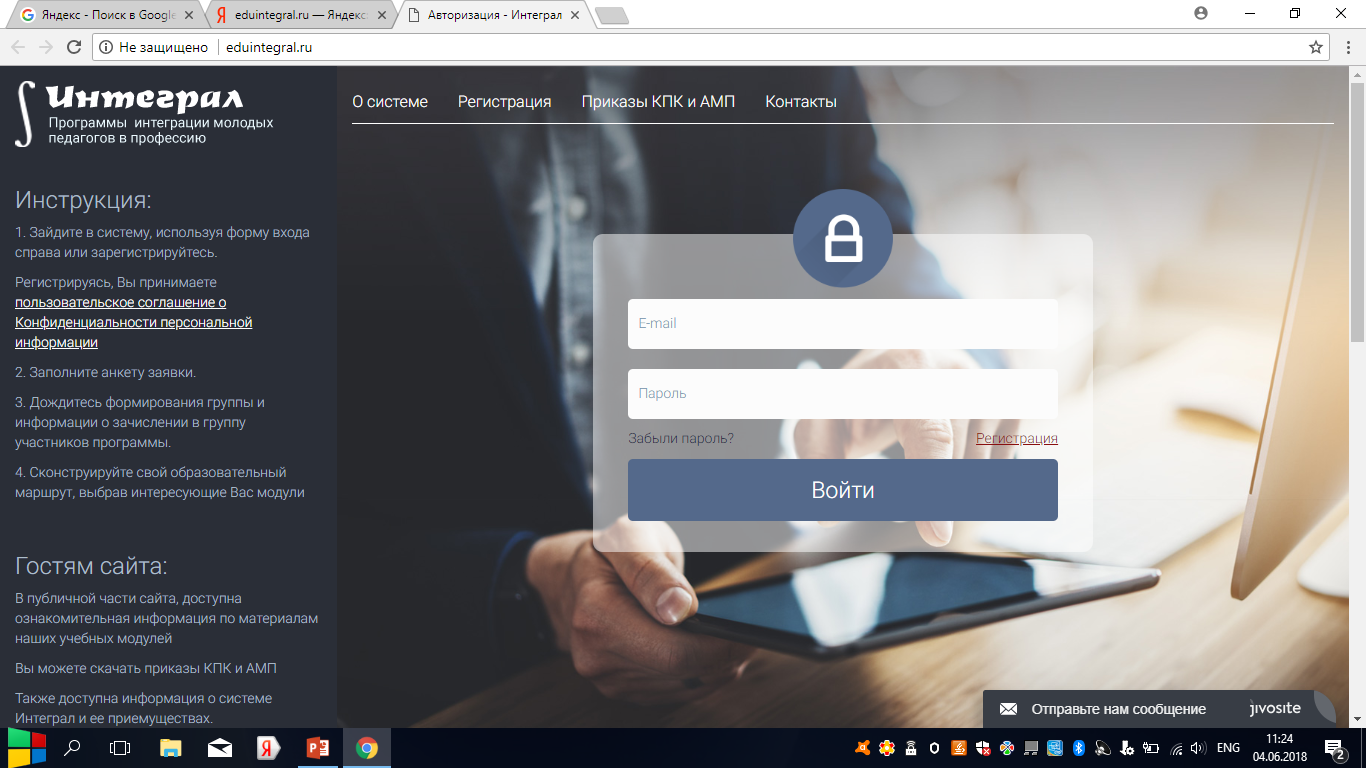 4
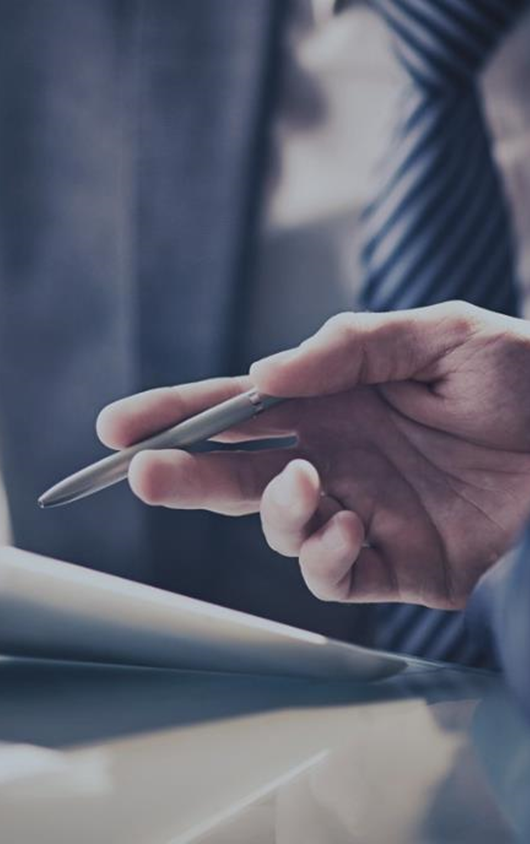 Etappen der Arbeit der JunglehrerInnen und der Arbeitgeber im «Integral»
1. Bildung der JunglehrerInnengruppen für das nächste Schuljahr angewiesen von den Arbeitgebern
2. Registrierung der Gruppe im  «Integral».
3. Registrierung der Arbeitgeber.
4. Inputdiagnostik für JunglehrerInnen um berufliche  Defizite festzustellen.
5
4. Ausfüllen des Fragebogens im Bezug auf berufliche Defizite von JunglehrerInnen
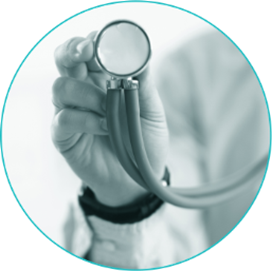 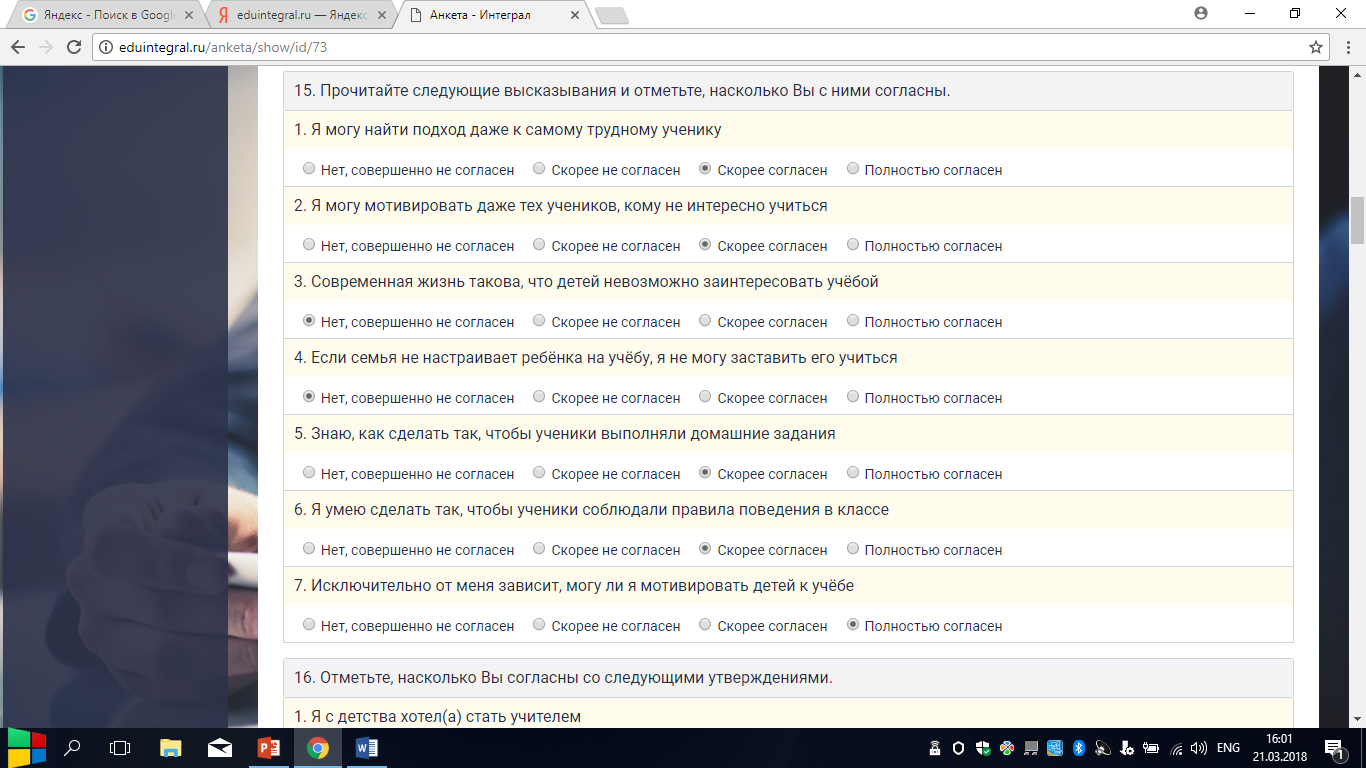 6
5. Verbesserung des vorhandenen Fortbildungsprogramms  auf Grund der festgestellten Defizite
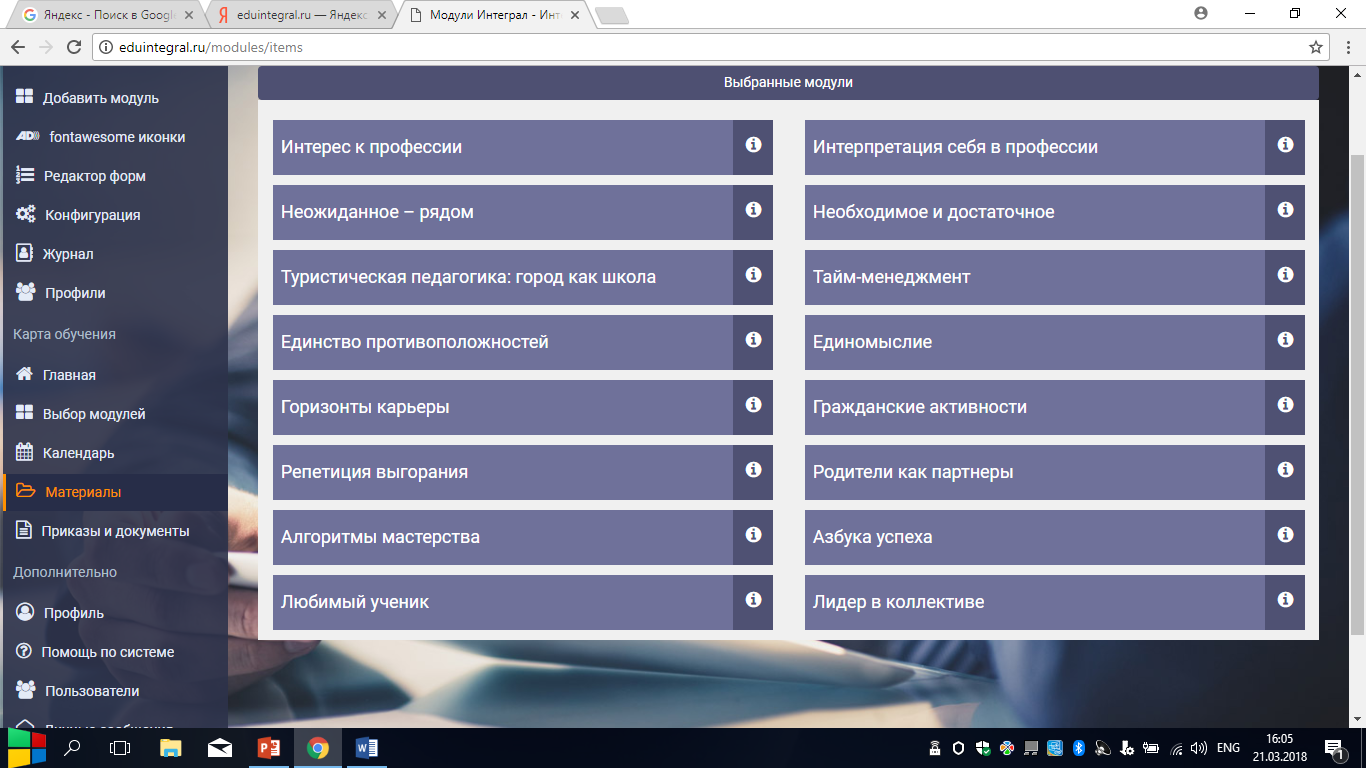 7
6. Wahl der Module des variativen Teils des Fortbildungsprogramms von den JL  (auf der Folie -  Userprofil mit ausgewählten Modulen)
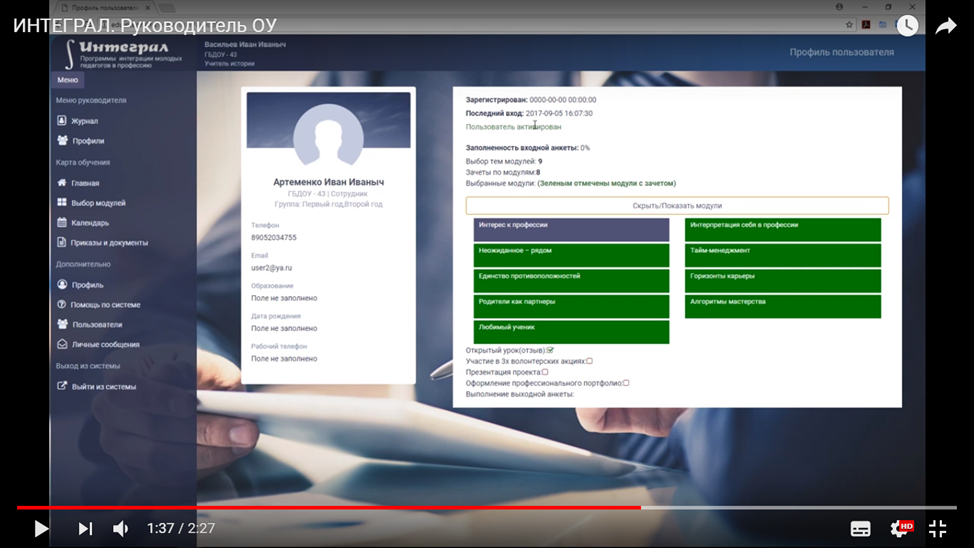 8
7. Arbeit im System «Integral». Erfolgsmessung, Kontrolle der Leistungen der TeilnehmerInnen seitens der Arbeitgeber
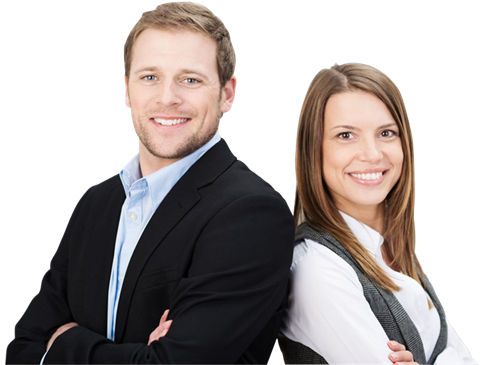 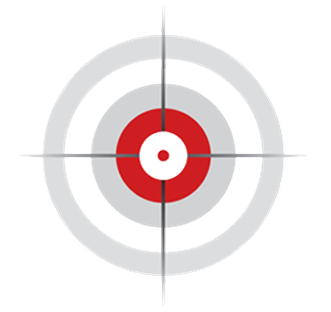 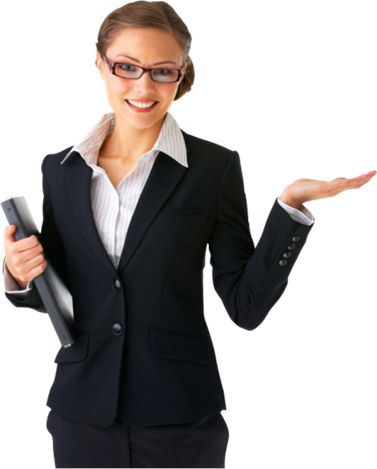 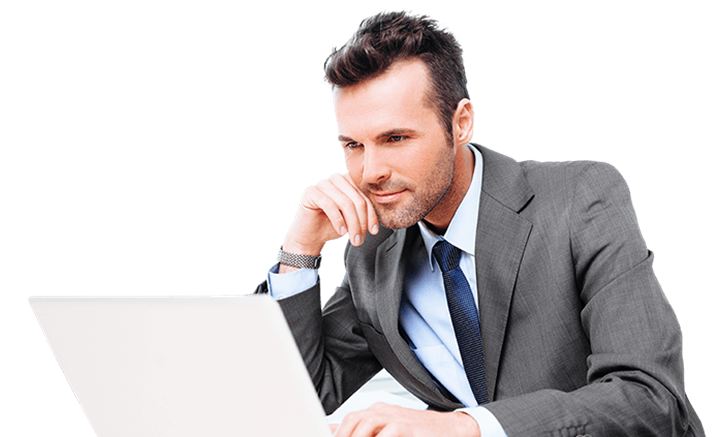 JunglehrerInnen
PädagogInnen und LeiterInnen des Integrationsprogramms
Arbeitgeber
9
Möglichkeiten für die Kommunikation
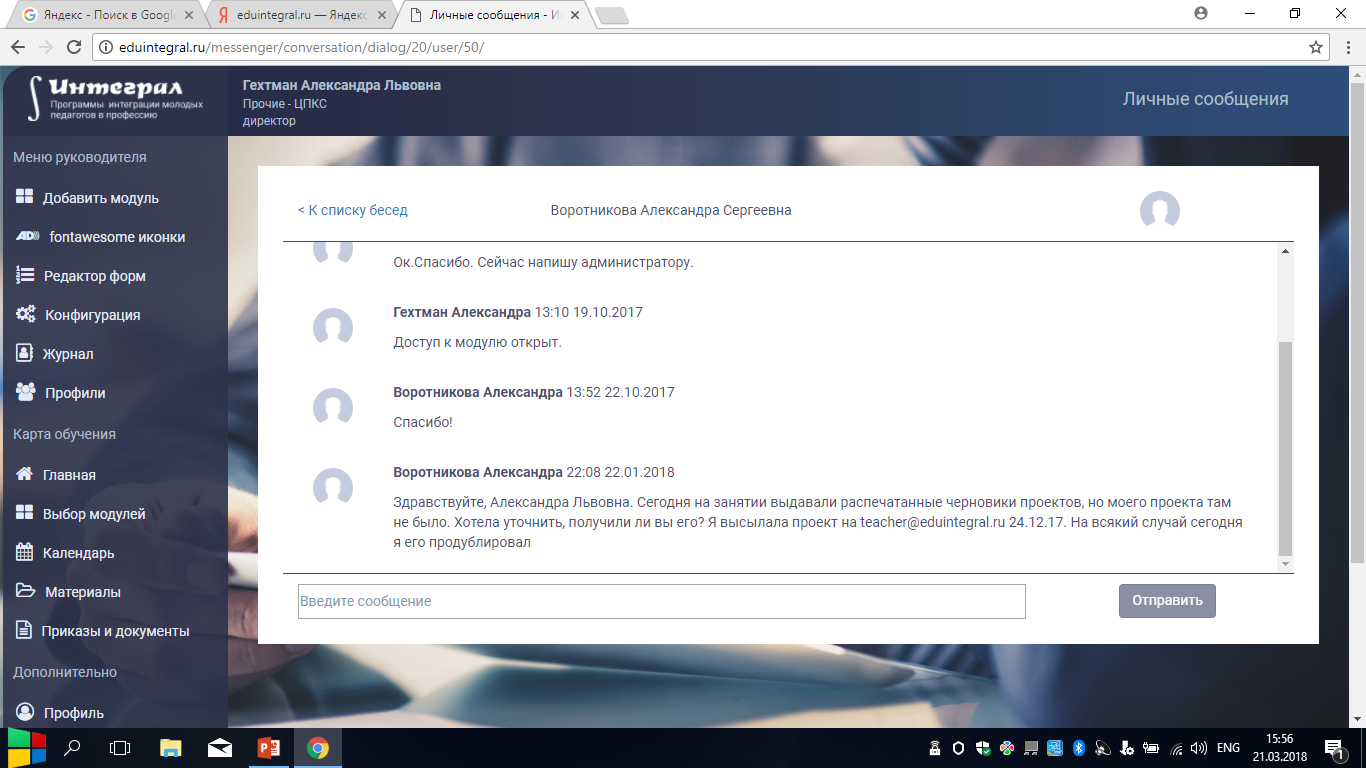 10
Protokoll vom «Integral»
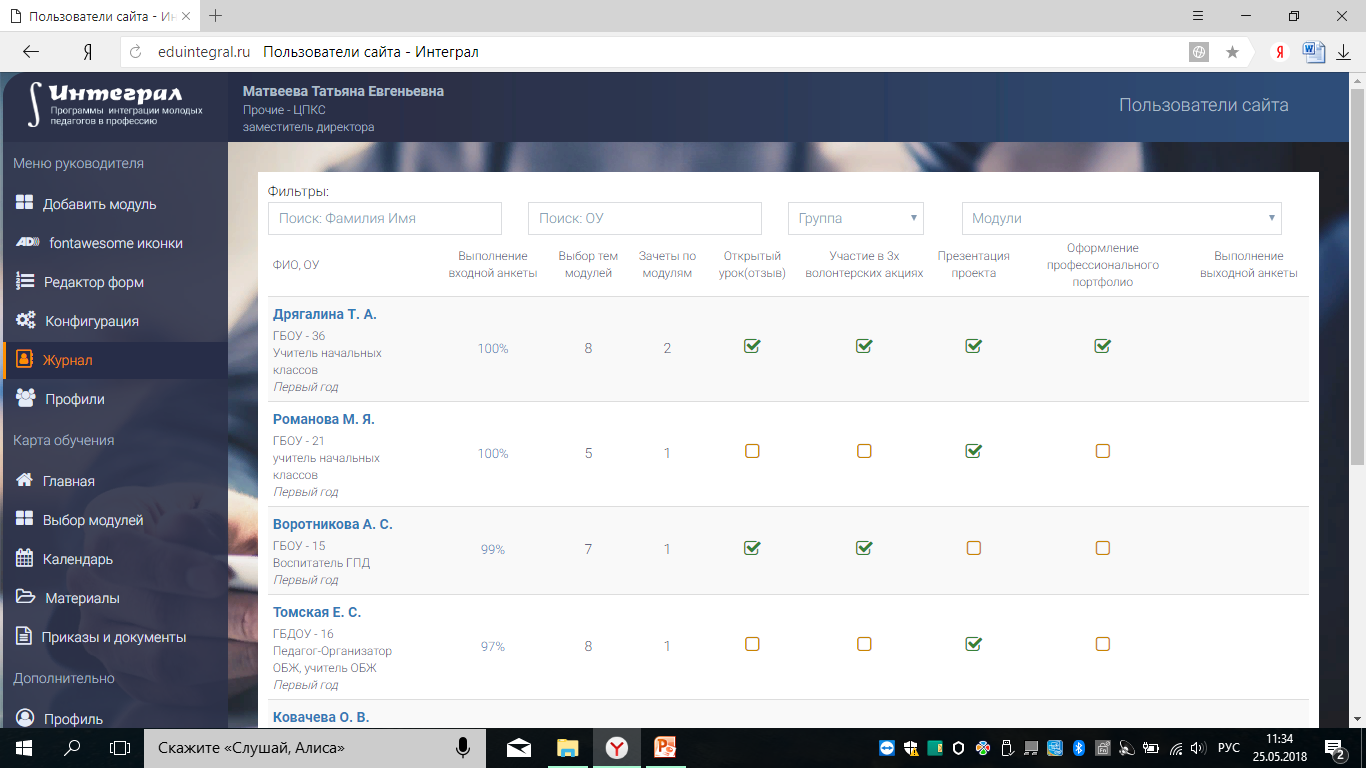 11
8. Managementsentscheidung vom Arbeitgeber im Bezug auf die Fortsetzung der Arbeit mit JunglehrerInnen
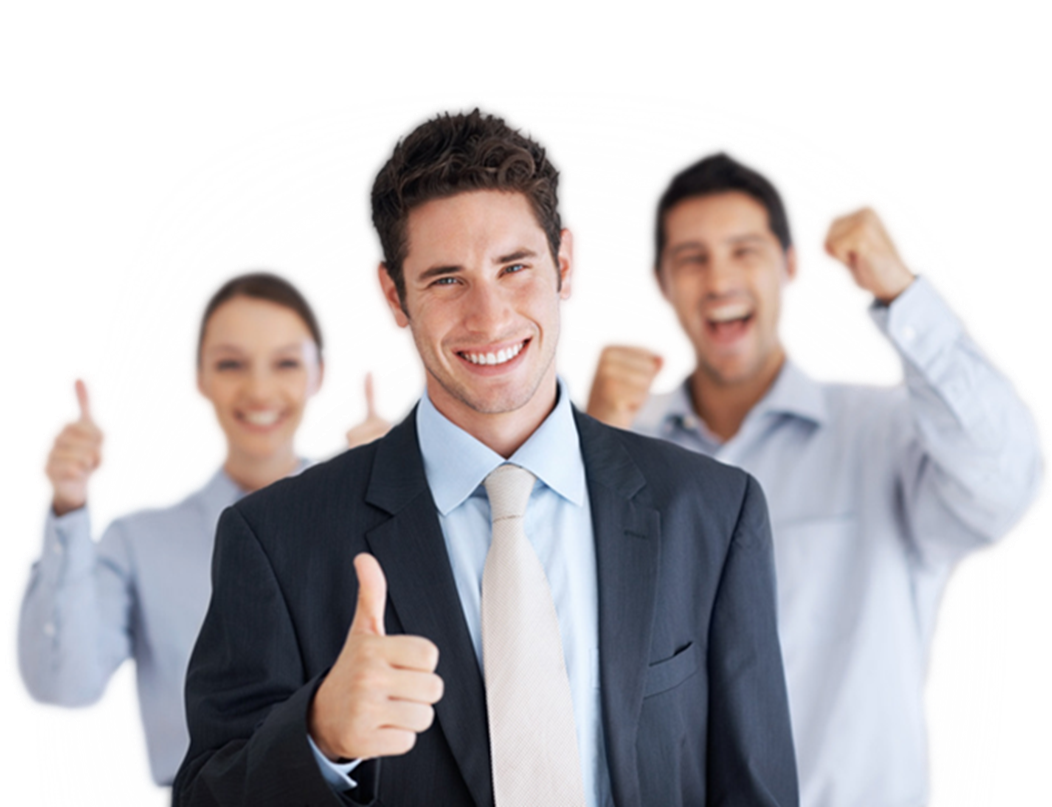 Den Integrationsprozess von JL in den Beruf managen
 – 
Organisation der beruflichen Förderung von JL unter Berücksichtigung der «Abfuhr» der negativen Faktoren
12
Vorteile vom «Integral»
Die landeseigene Ausarbeitung, es gibt keine Analogen;
Perspektive der Verwendung;
Der interaktive Zugang;
Adressierbarkeit, Zuordnung; 
Sicherung der Möglichkeit für die offene und kontinuierliche Bildung, und auch für den individuellen Bildungsweg; 
Praxistauglichkeit;
Einbeziehen der Arbeitgeber in den Prozess vom Kompetenzenmanagement der LehrerInnen; 
Variabilität.
13
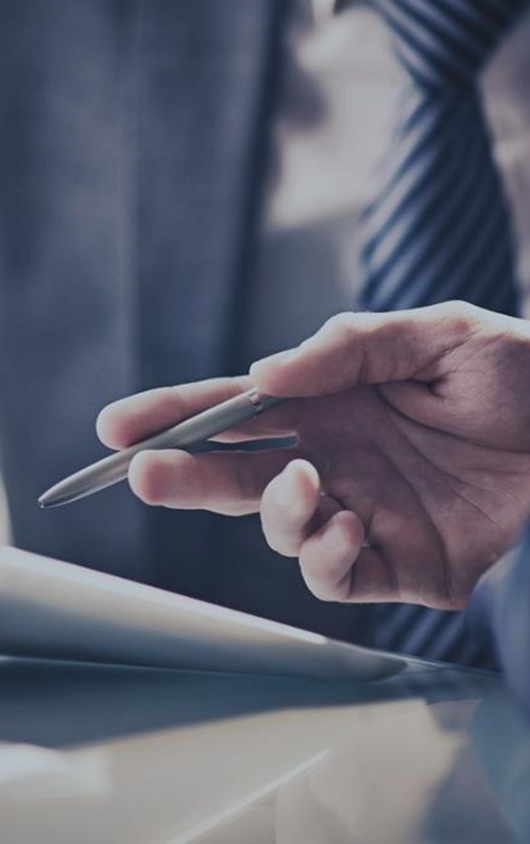 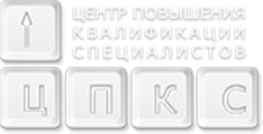 Vielen Dank für Ihre Aufmerksamkeit
Staatliche haushaltsplangebundene Bildungseinrichtung 
für zusätzliche pädagogische Bildung
 Das Fortbildungszentrum
«Informations-methodisches Zentrum»
des Vassileostrovski Stadtbezirkes
Sankt-Petersburg
 
 
199178, Sankt-Petersburg, 7  Linie  Vassilij Insel  56-58 Litera А 
Tel./Fax (812) 323-57-28
E-mail: imc@imcvo.ru
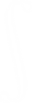 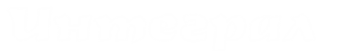 14